Март 2015
[Speaker Notes: Hello, I am Roger Wallman, the product marketing lead for Avaya Scopia solutions.  Today I am pleased to discuss Avaya’s Scopia V8.3 Feature Pack 2 Release including two new video conferencing endpoints along with some great new new functionality for the Scopia platform.  My email rwallman@avaya.com is noted here in case you have any questions that I don’t get to in this presentation.  Please feel free to contact either myself, or the product managers Roberto Fogliardi or Ofer Sova with any questions you may have at the conclusion of the presentation.]
Scopia XT Портфолио Лицензии и Опции 
V8.3 FP2
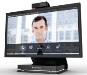 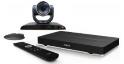 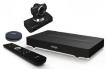 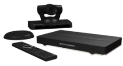 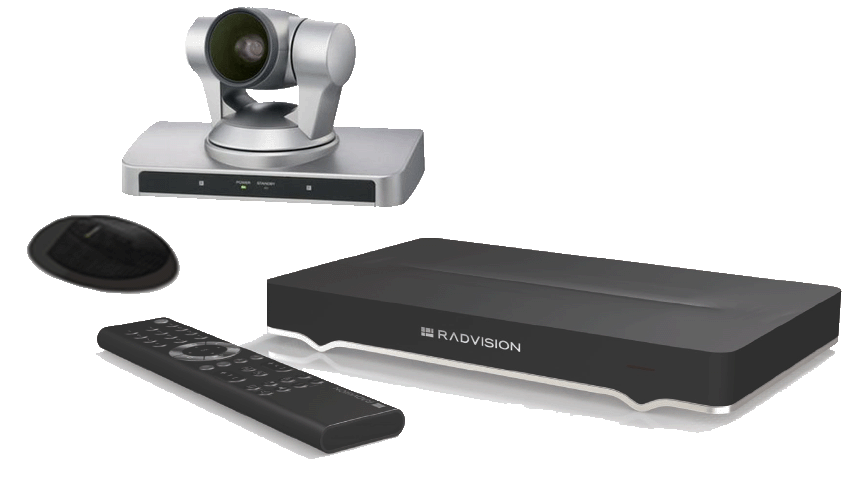 [Speaker Notes: Included for your reference is a chart showing part numbers, pricing and availability of the most popular software licenses and options available for Scopia Executive Desktop and Room systems.

A point of clarification is that the SMB4 and SMB9 features are a combination of the 4 or 9 port embedded MCU along with support for Scopia Desktop and Mobile connectivity – including the clients for up to either 4 or 9 concurrent connected conference participants.]
Scopia XT Room System Portfolio
[Speaker Notes: Another reference chart showing the Scopia XT room system portfolio with some key things to point out.

The Scopia XT4200 as the entry level system supports 720p capability, while the new XT4300 offers 1080p resolution.
Both the XT5000 and XT7100 include meeting recording to a USB drive or stick, Scopia Control which delivers advanced meeting control through an Apple iPad, and dual display support as standard.

The XT4300, XT5000, and XT7100 all offer optional embedded MCU capabilities to host multi-party calls.

And to wrap this slide up, the XT7100 is the only system to offer the H.265 video codec.]